Projekt in der Krise: Gestärkt wieder raus – dein Checkliste
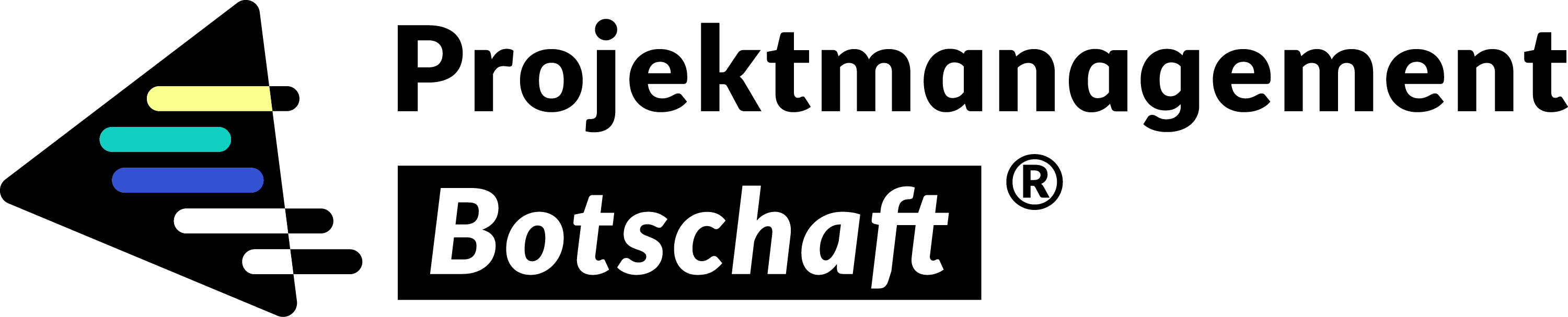 Wo fange ich an?


People first! Sprich mir deinen Stakeholdern und verschafft euch Klarheit über das Problem
Definiert die Rollen und Verantwortlichkeiten neu
Grenzt die negative Folgen ein
Gefahr für Leib und Leben abwenden – jedes Mittel ist recht
Ursachenforschung zur nachhaltigen Lösung des Problems oder Strukturfehlers im System
Handeln
Depriorisieren andere Aktivitäten für maximalen Fokus 
Tägliche (mehrmals) synchronisieren und abstimmen in kürzeren Iterationen 
Kommuniziere den Fortschritt täglich an die Schlüsselpersonen
Visualisiere die zentralen Daten/Informationen, mach sie leicht auffindbar/zugänglich für alle relevanten Personen
Reflektiert die STOP Kriterien
Definiert wann die Krise vorüber ist und ihr wieder in den regulären Modus wechselt
Sämtliche Projektpläne neu bewerten, aktualisieren und eine neue Baseline kommunizieren
Gönnt Beteiligten allen eine Pause